NEW TESTAMENT SURVEY
PART 6
Titus, Philemon, Hebrews, James
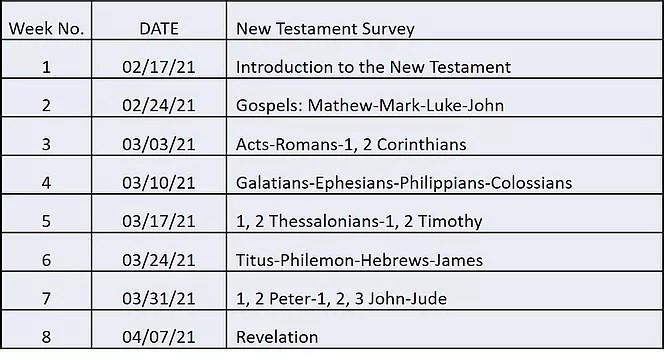 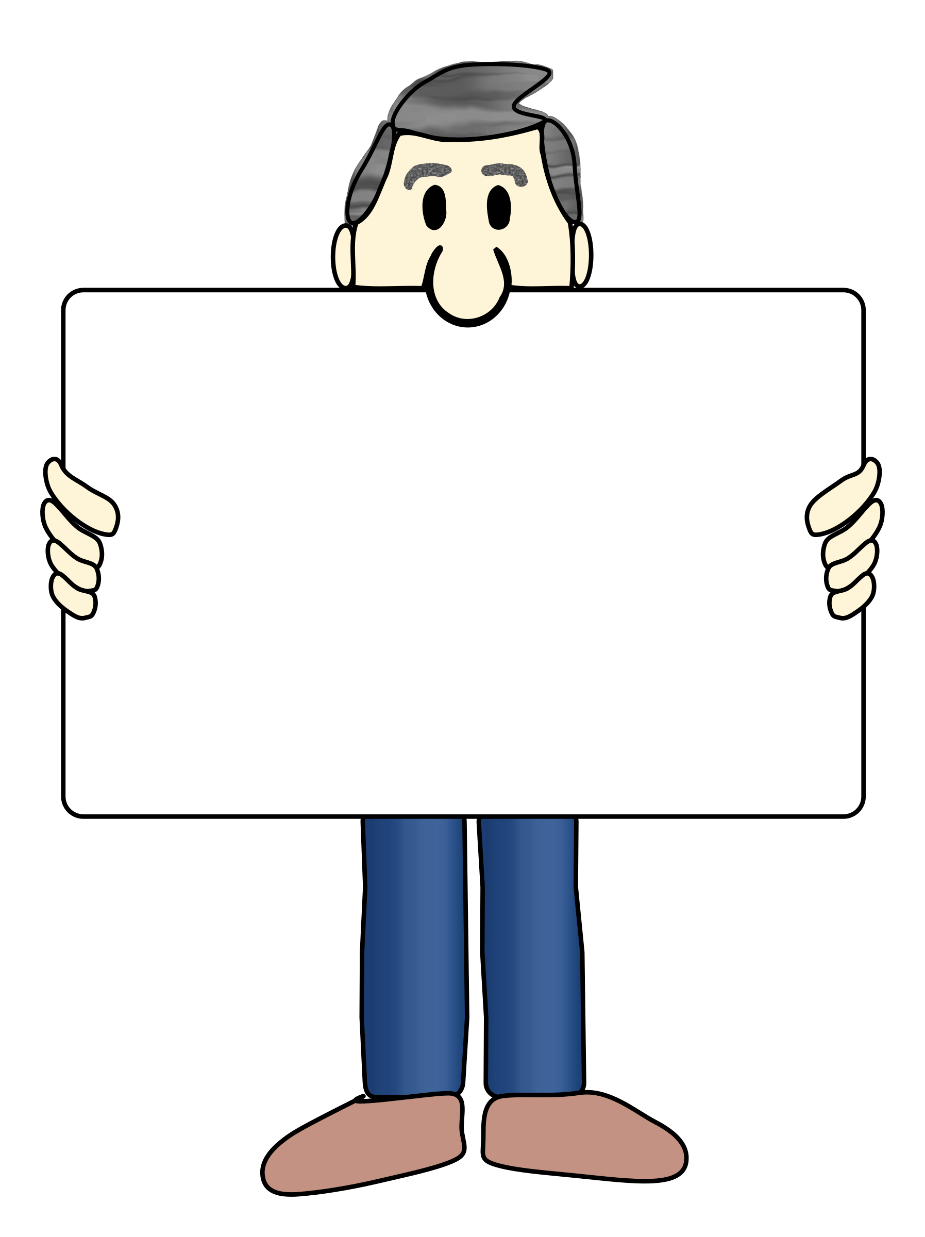 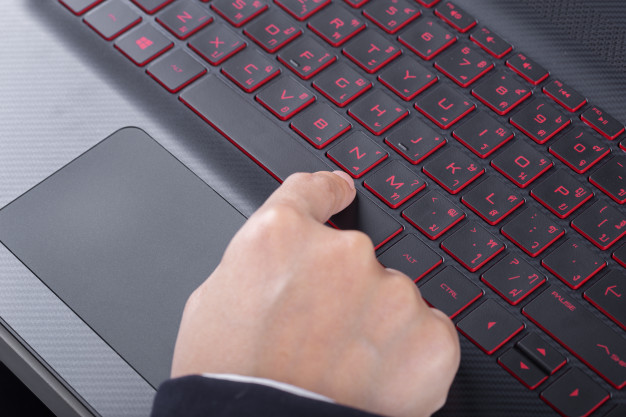 Please mute your mic until you are ready to speak. Thanks
…to speak, press and hold the space bar.
[Speaker Notes: Thanks for muting yourself…to speak, press and hold the space bar]
Please sign in each week
George Thompson
Betty White
Warren Willsby
Ed Asner
Sue Thompson
Don Schultz
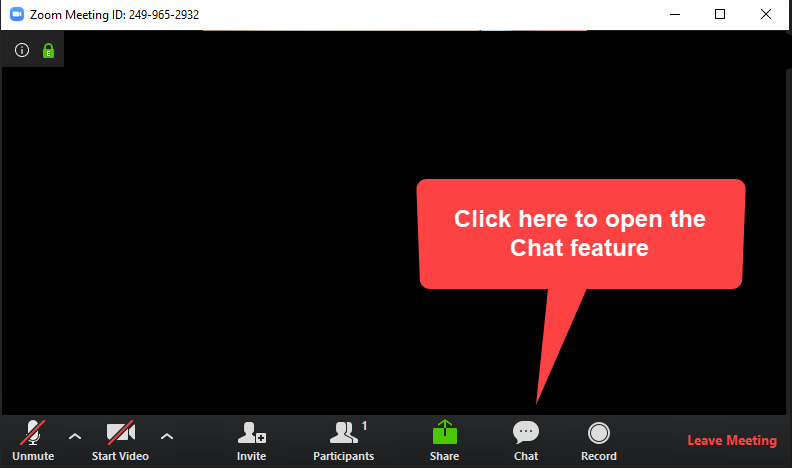 Please type in your name each week
CHAT BOX
[Speaker Notes: Please type in your name each week (credit toward certificate)

Handouts (me)]
3-Minute huddle
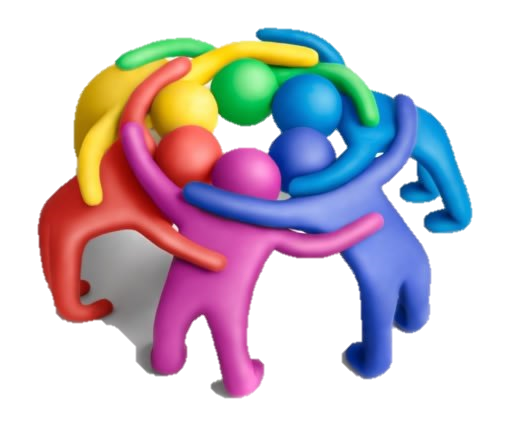 What would you do if you had a whole day to yourself?
[Speaker Notes: 3-Minute huddle
What would you do if you had a whole day to yourself?]
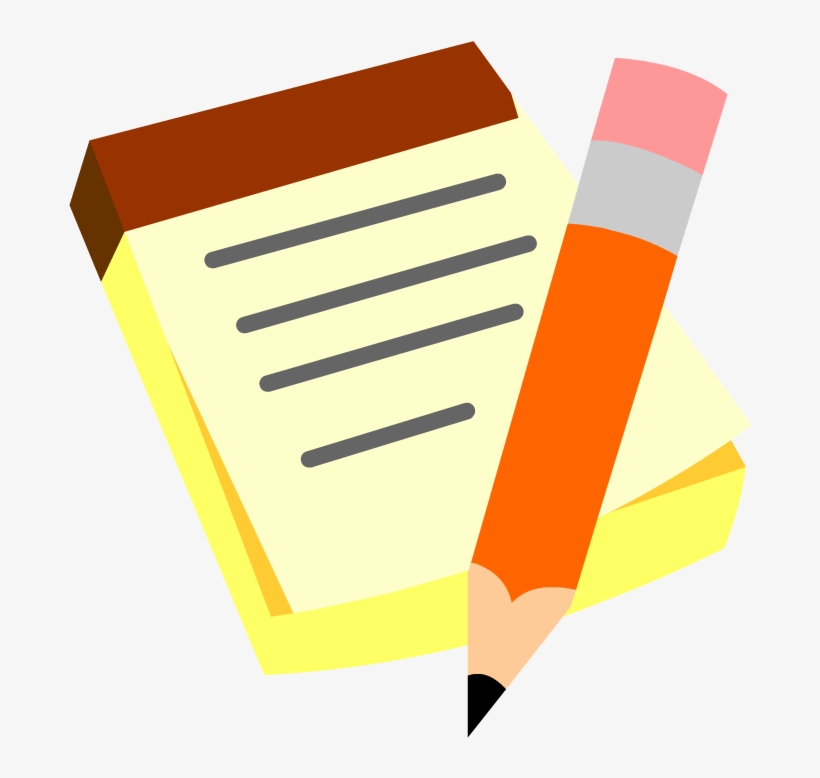 Please take out your notes
TaylorNotes.Info/abt
[Speaker Notes: Please take out your notes.]
TONIGHT
I have two Christian friends who are angry at each other. Should I step in?
Is it normal to struggle with my faith at times?
Did Paul and James disagree over the issue of “works”?
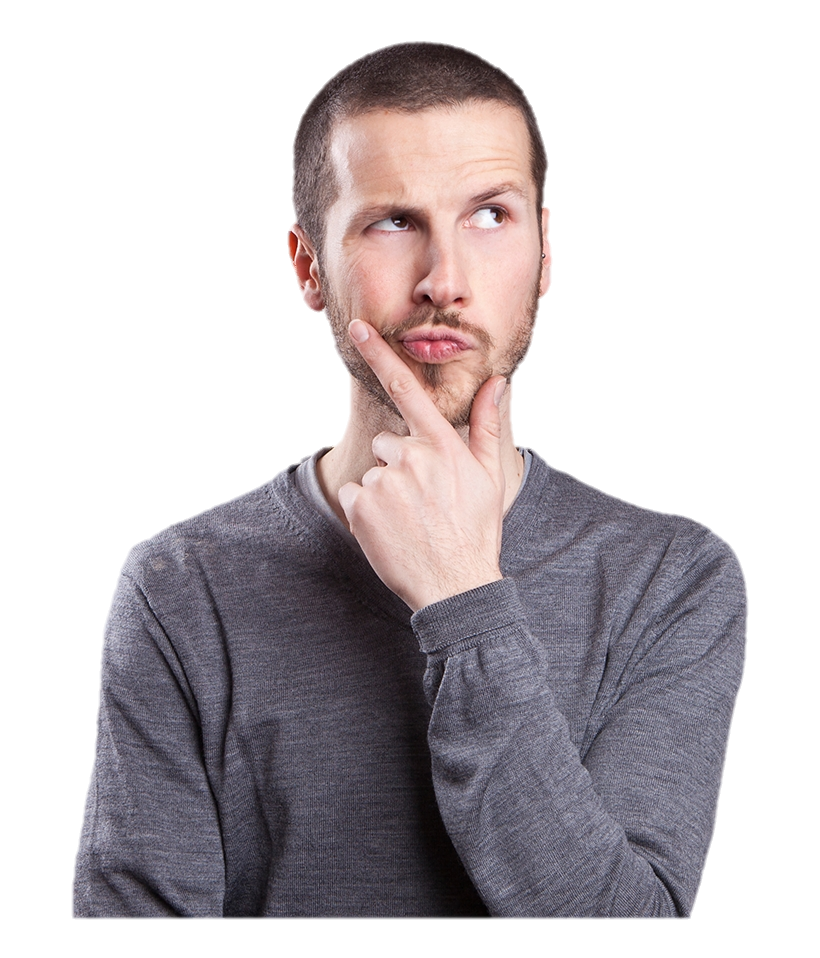 [Speaker Notes: TONIGHT
I have two Christian friends who are angry at each other. Should I step in?
Is it normal to struggle with my faith at times?
Did Paul and James disagree over the issue of “works”?]
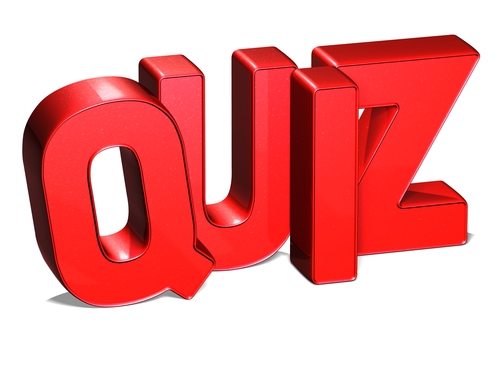 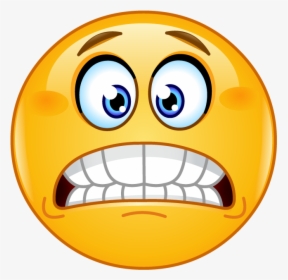 [Speaker Notes: QUIZ]
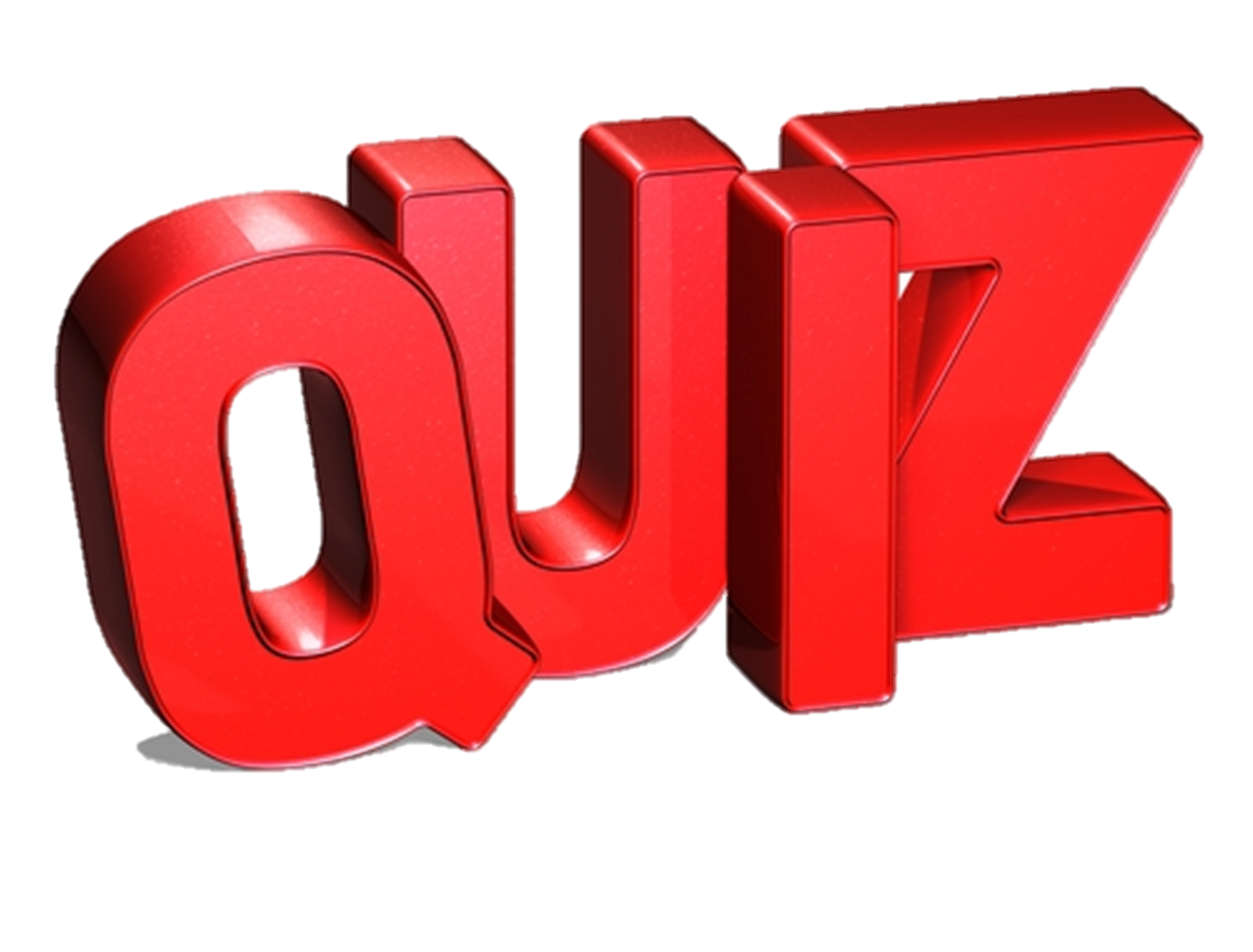 What was the main point of confusion in the Thessalonian Church?
Salvation + Grace
Law + grace
Should the choir wear robes
What happened to people who died?
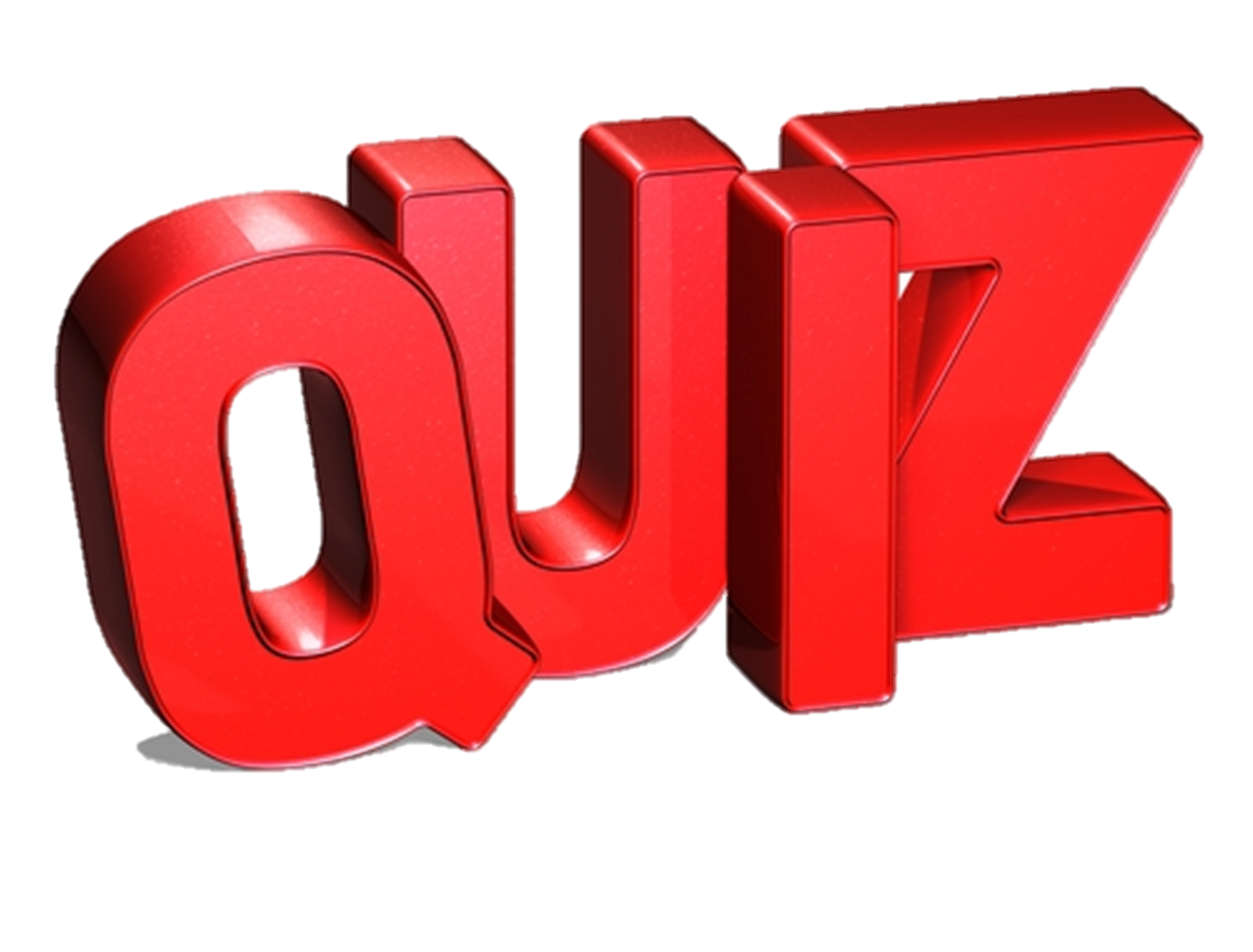 Timothy was…?
Paul’s 2nd cousin
A young pastor in Ephesus
Head of the church in Jerusalem
A Roman pole vaulter
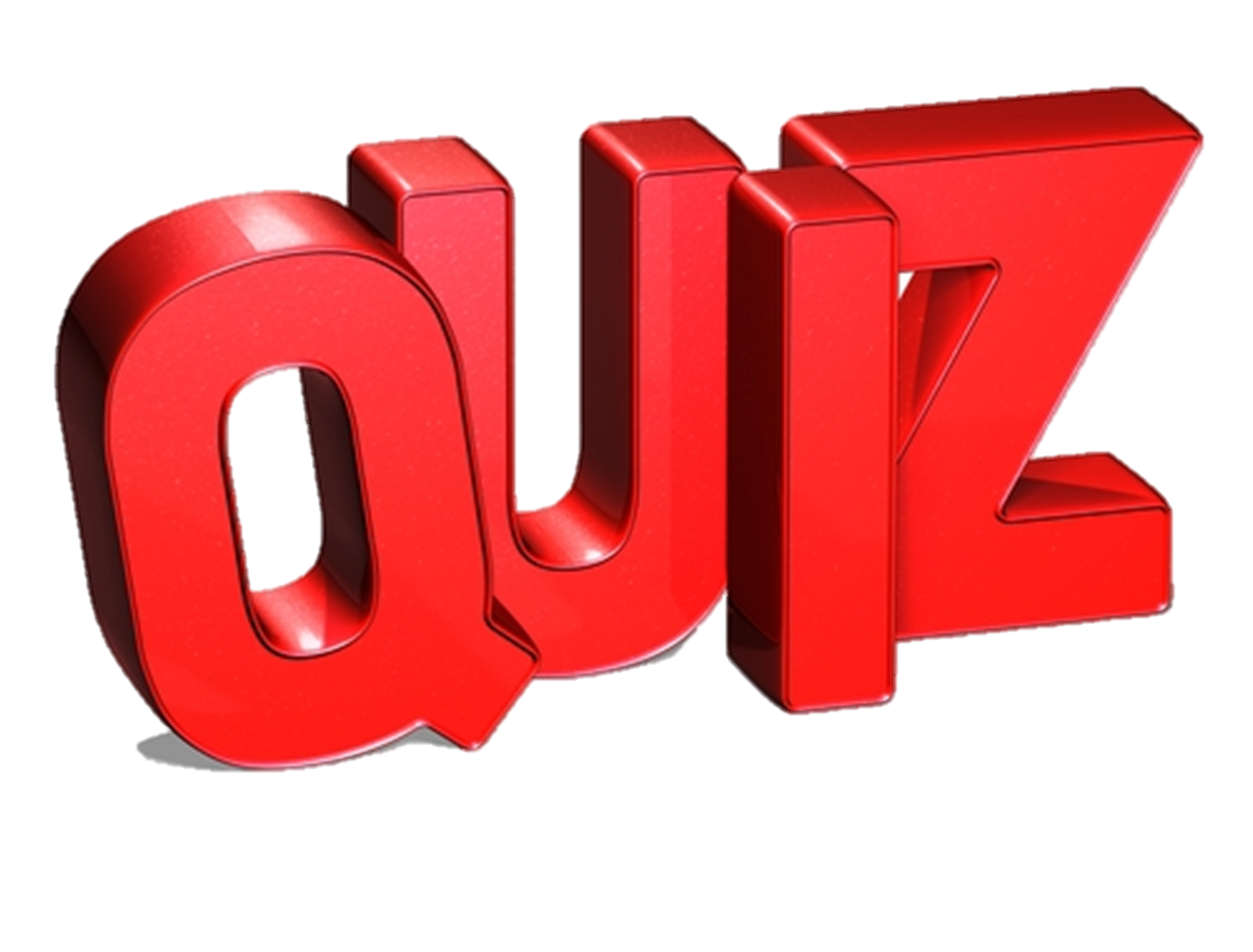 Paul wrote, “If you don’t work, you don’t…”?
Sit in front pew during church
Get “happy meals”
Get promoted
Eat
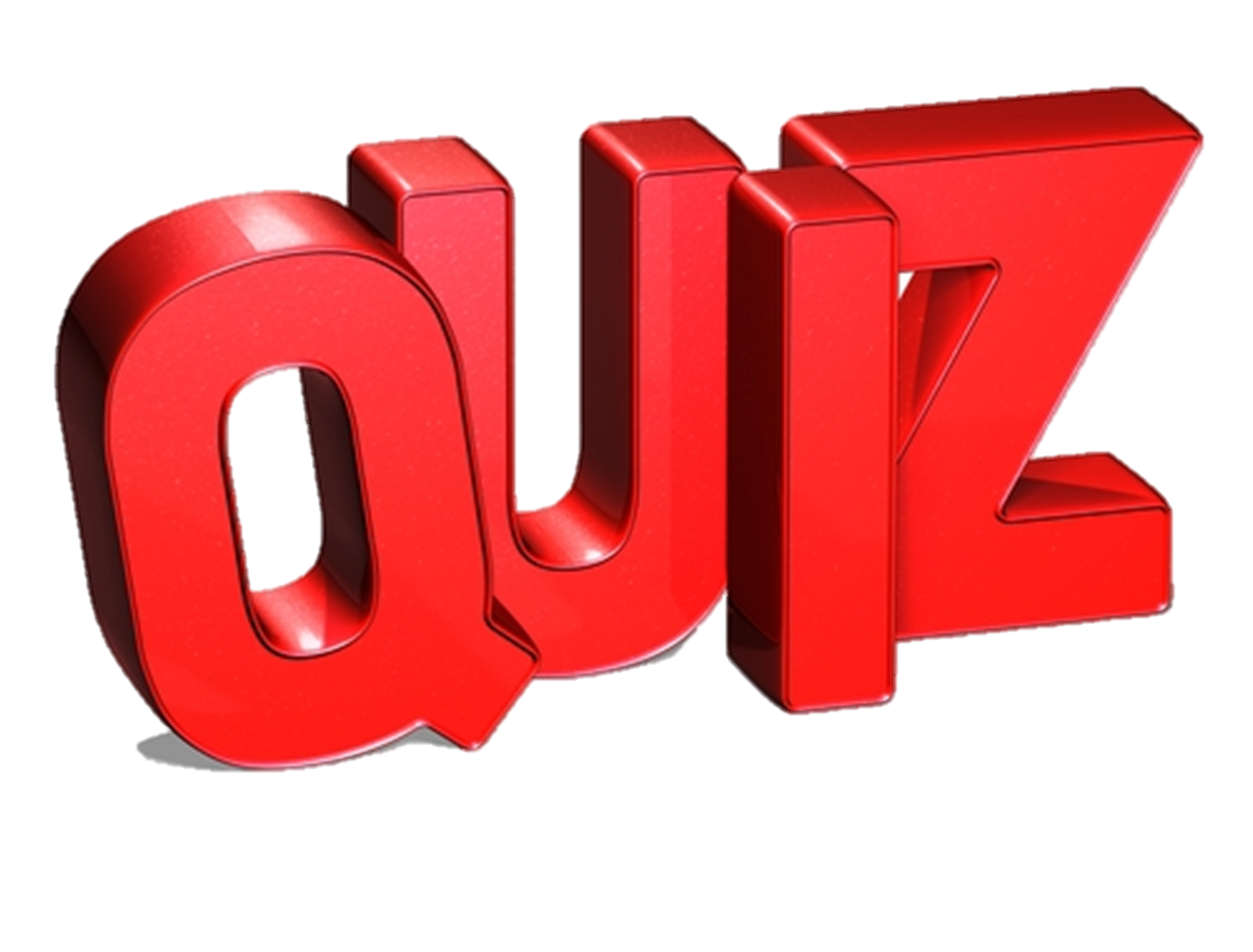 The only mediator between God and men is…?
The church
Roman senators
Jesus Christ
Old Testament prophets
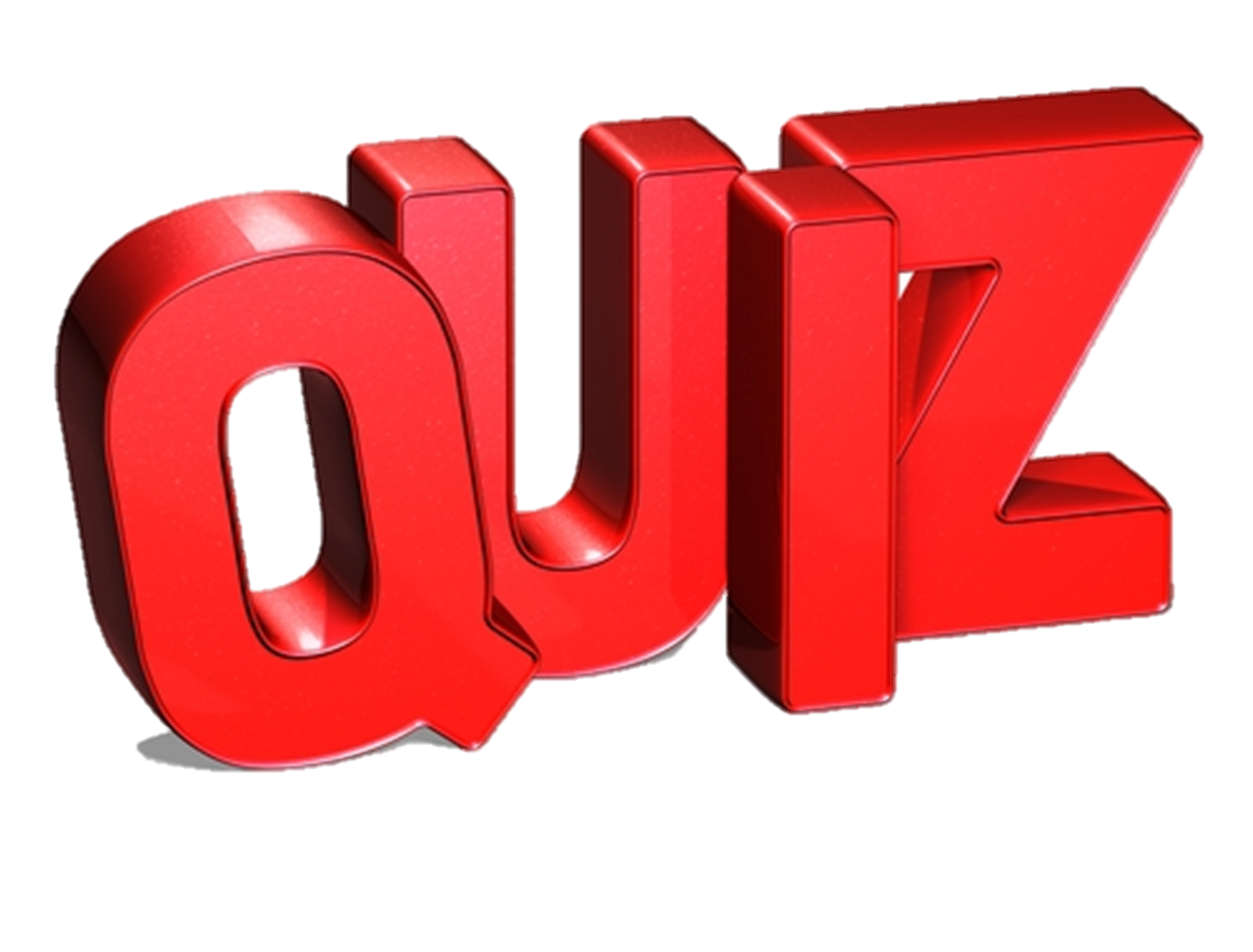 This year Easter falls on…
Saturday
Monday
Palm Sunday
Easter Sunday
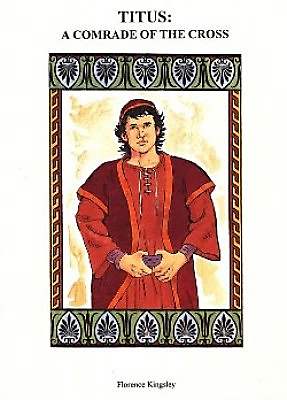 TITUS
[Speaker Notes: Titus was sent for three main purposes: 
To build up churches on an island where the inhabitants had a bad reputation.
To teach sound doctrine.
To refute false teachers.

False teachers were apparently distorting—
God’s sovereignty (1:1, 2)
His saving grace (2:11; 3:5)
Christ’s deity and 2nd Coming (2:13)
Work of the Holy Spirit in believers’ lives]
MAIN POINT
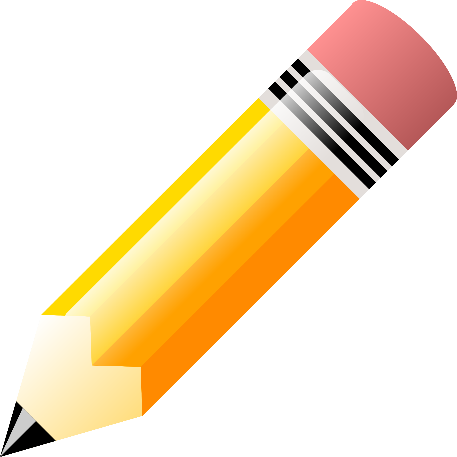 There is an inseparable link between one’s faith and one’s practice. Between one’s beliefs and one’s behavior.
[Speaker Notes: MAIN POINT
There is an inseparable link between one’s faith and one’s practice. Between one’s beliefs and one’s behavior.]
What to Look for in this book
Titus was to…
Establish strong church leaders on Crete
Straighten out Paul’s unfinished work
Teach sound doctrine (beliefs)
Silence “rebellious people”
[Speaker Notes: BRIEF DESCRIPTION OF THE BOOK
Establish strong church leaders on Crete
Leader qualifications  Read Titus 1:5-9
“Blameless, one wife (a one-woman man, faithful to his wife), obedient children, not overbearing, not quick-tempered, not given to drunkenness, not violent, not pursuing dishonest gain, hospitable, loves what is good, self-controlled, upright, holy and disciplined.” 

Straighten out what Paul left unfinished (to organize & nurture churches)

Teach sound doctrine
Beliefs rooted in the gospel

Silence “rebellious people”
Christian Jews who were insubordinate to leaders
Silence them through good conduct]
Who was Titus?
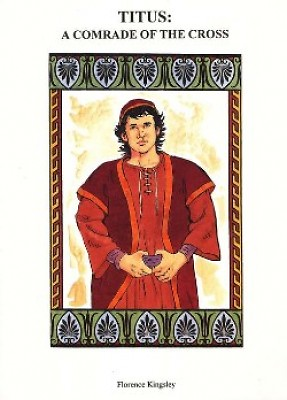 Dependable
Reliable
Diligent
Loved people
[Speaker Notes: Titus  
Dependable (2 Cor. 8:17)
Reliable (2 Cor. 7:6)
Diligent (2 Cor. 8:17)
Troubleshooter, problem solver, manager
Had great capacity for human affection (2 Cor. 7:13-15). 
First bishop (pastor) of the church of Crete.
Appointed church elders (“overseers”)]
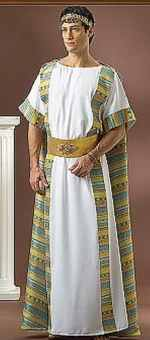 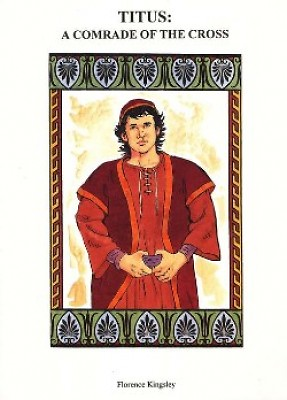 [Speaker Notes: TITUS:  Gentile  Timothy Half-Jew, half Gentile

TITUS: Served at Corinth &  Crete TIMOTHY: Served at Corinth & Ephesus

TITUS: Strong personality  TIMOTHY: Nervous, timid]
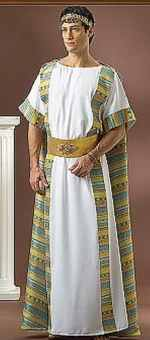 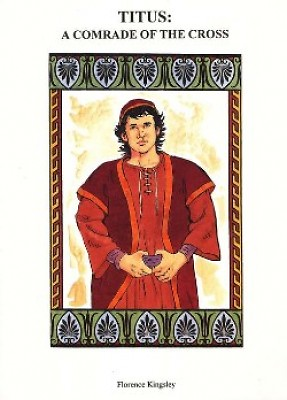 Both were young and gifted
Both were co-workers of Paul
Both were charged with building up churches
Titus
Timothy
[Speaker Notes: TIMOTHY and TITUS
Both were young and gifted
Both were co-workers of Paul
Both were charged with building up churches

God uses all kinds of people, with all types of personalities, in the church]
“Those Cretans are liars, evil brutes, lazy gluttons”
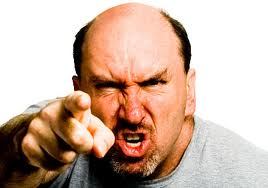 [Speaker Notes: People on Crete had a very bad reputation.

Read Titus 1:12  “Those Cretans are liars, evil brutes, lazy gluttons”
Cretans hated work but loved to eat and thus were generally self-indulgent, greedy, lustful and overfed.
Very immoral
“To Cretanize meant “to lie”
Paul quotes Epimenides (“one of their own prophets”) who was from Crete. 
For this reason Christian elders on Crete must be above reproach (1:7)

Q: How do people in today’s culture often describe Christians?]
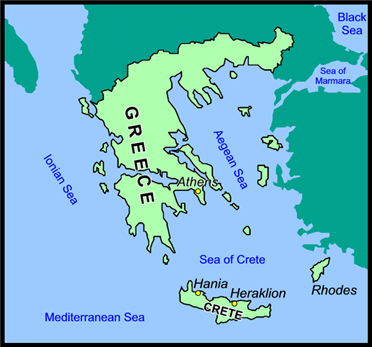 [Speaker Notes: CRETE 
The largest and most populous of the Greek islands, and the fifth-largest island in the Mediterranean Sea
160 mi from east to west, and 37 miles at its widest point
About 5X size of Santa Cruz]
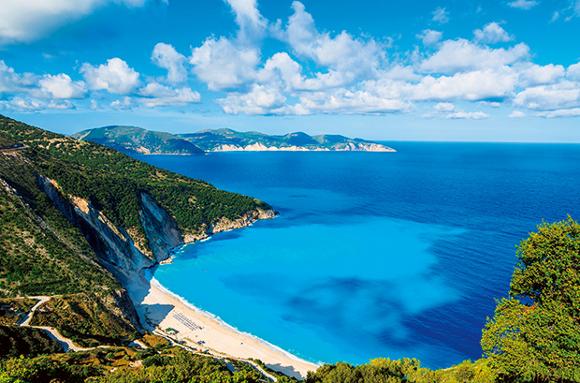 [Speaker Notes: CRETE
Extremely mountainous (Highest 8,000 ft.)
Temperate Mediterranean climate
Crete had a highly developed, literate civilization--it has been ruled by Greeks and Romans]
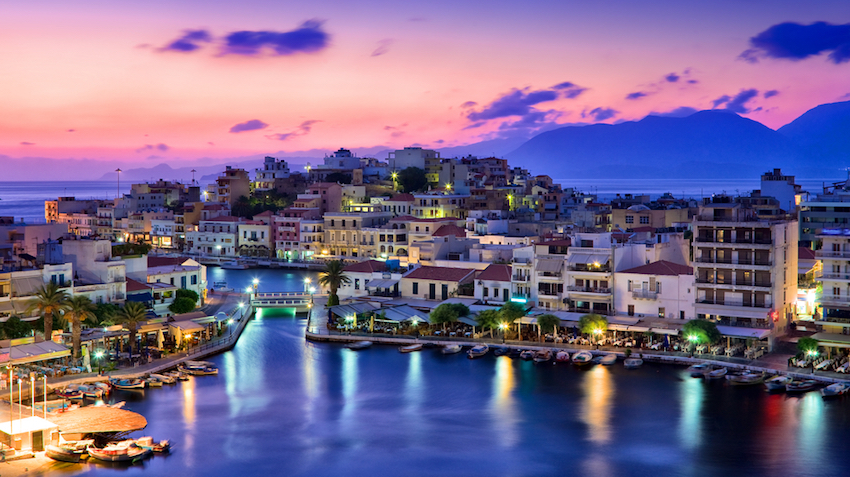 [Speaker Notes: CRETE TODAY
Vacation spot
Canyon hiking
Luxurious hotels
Great food]
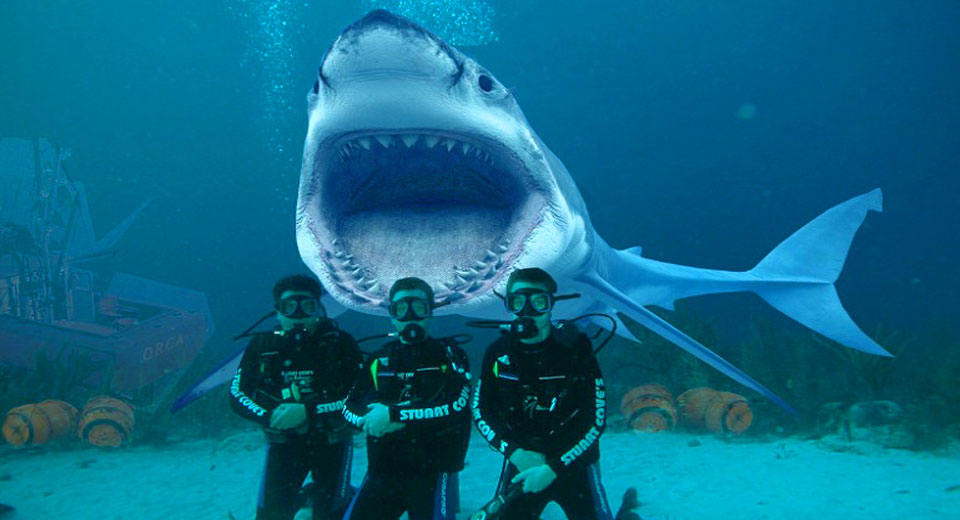 [Speaker Notes: For some reason scuba diving has not caught on…]
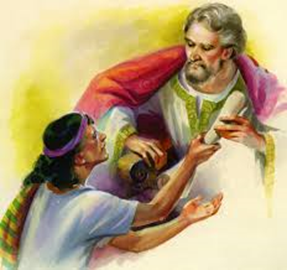 Philemon
[Speaker Notes: Three main people
Philemon 
Wealthy Gentile believer living in Colossae whose slave (Onesimus) had ran away
Saved under Paul’s ministry, probably in Ephesus
Prominent leader in the church at Colossae
Onesimus 
stole some money from Philemon his master.
Not a believer at the time
Ran away to Rome, to get lost in the crowds.
Could be legally killed as a runaway slave.
Sent him back with Tychicus, along with a letter
Paul
In prison
Led Onesimus to the Lord
Loved Onesimus
Urging Philemon to forgive Onesimus who is now a fellow believer and brother in the Lord.]
MAIN POINT
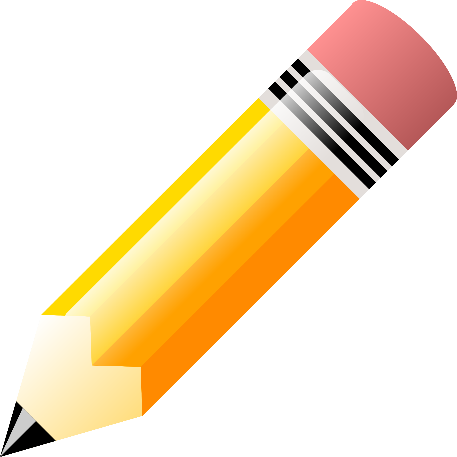 The gospel can transform lives and impact human relationships
[Speaker Notes: MAIN POINT
The gospel can transform lives and impact human relationships]
What to look for in this book…
The change in Onesimus’ life when he became a believer
Forgiveness toward a fellow believer who made a mistake
The need to restore broken Christian relationships
[Speaker Notes: WHAT TO LOOK FOR IN THIS BOOK…
The change in Onesimus’ life when he became a believer
Forgiveness toward a fellow believer who made a mistake
The need to restore broken Christian relationships]
Source: John MacArthur, The MacArthur Bible Commentary (Thomas Nelson, 2005)
[Speaker Notes: Philemon
Diagram from John MacArthur’s Bible Commentary, p. 1829.]
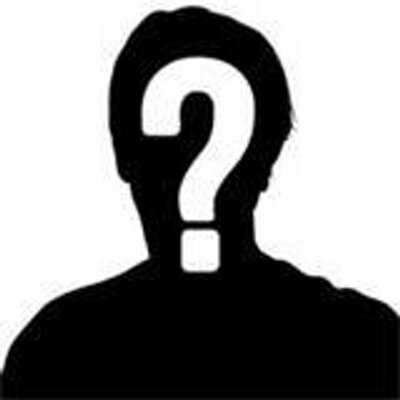 HEBREWS
[Speaker Notes: Author unknown: possibly Paul (not likely), Barnabas, Apollos
Recipients Hebrew Christians  being persecuted by Jews and Romans
Christ had not yet returned…they were giving up on Christianity
Author shows how Jesus is superior to…
the Law, 
Moses, 
Abraham, 
angels]
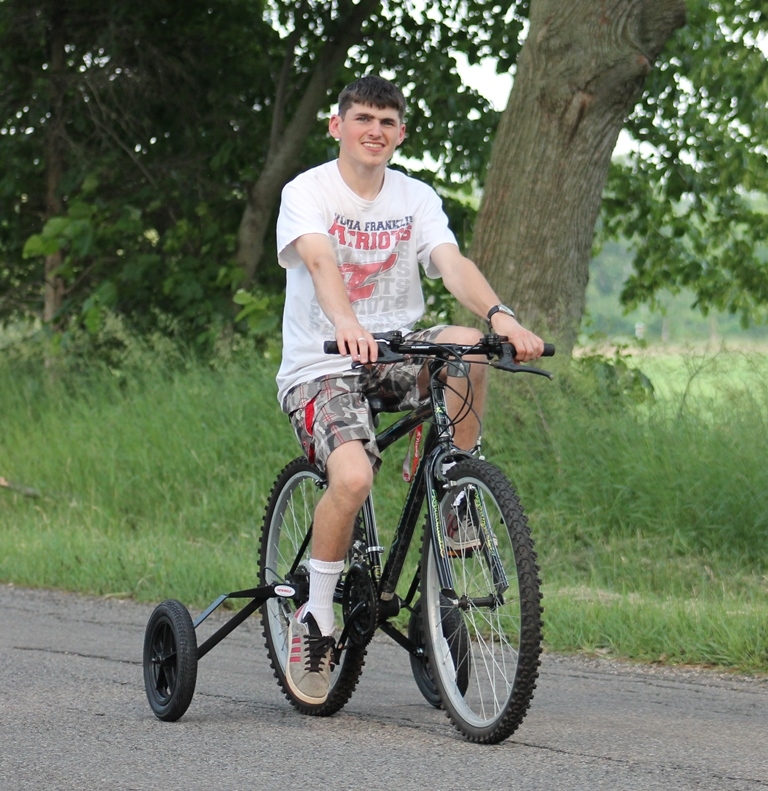 “I don’t want to give up my training wheels.”
[Speaker Notes: These Hebrew Christians wanted to stay with their familiar ways. The Law was like training wheels on a bike
Grace was a new concept.
Thinking about going back into Judaism (training wheels)
The Law was familiar to them...it made them feel safe
Christ had not yet returned—they were getting impatient.
Unconverted Jews were also putting pressure on them to go back to the Law!

DISCUSSION
Q: Why do people tend to revert back to old habits even when they know they’re harmful?

A: Familiarity—a sense of security– as a result they suffer the harmful consequences.]
MAIN IDEA
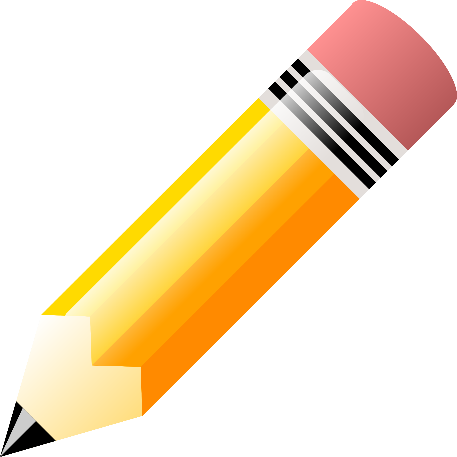 Jesus Christ is greater than any angel, priest, or old covenant institution.
[Speaker Notes: MAIN POINT (Hebrews)
Jesus Christ is greater than any angel, priest, or old covenant institution.]
What to look for in this book…
Recipients were struggling with their new faith
Following Jesus seemed to nullify their Jewish heritage 
The main thought throughout Hebrews is that Jesus Christ is far superior to any aspect of the old Jewish religion
To convince Jewish Christians not to revert back to the Mosaic Law.
To show that Christianity had replaced Judaism. 
To present the sufficiency and superiority of Christ.
The three-fold purpose of the letter is:
[Speaker Notes: The three-fold purpose of the letter is: 
To convince Jewish Christians not to revert back to the Mosaic Law.
To show that Christianity had replaced Judaism. 
To present the sufficiency and superiority of Christ.]
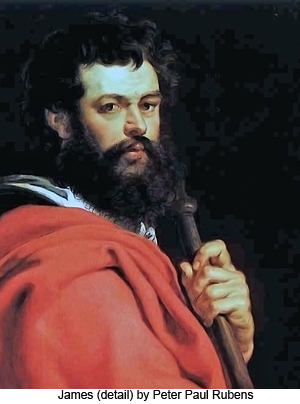 JAMES
[Speaker Notes: JAMES – Half brother of Jesus (Mark 6:3)
Hebrew – “Jacob”
“Proverbs of the NT
Very easy to understand]
Who is right?
???
PAUL
JAMES
“For it is by grace you have been saved, through faith-- and this not from yourselves, it is the gift of God--not by works, so that no one can boast.” Eph. 2:8,9
You see that a person is justified by what he does and not by faith alone.” James 2:24
[Speaker Notes: WHO WAS RIGHT?

PAUL: “For it is by grace you have been saved, through faith-- and this not from yourselves, it is the gift of God--not by works, so that no one can boast.” Eph. 2:8,9

JAMES: You see that a person is justified by what he does and not by faith alone.” James 2:24]
Both are right!
Source: Rene Schlaepfer, Faith That Makes a Difference: What is Real Faith?  (October 20 & 21, 2007)
MAIN POINT
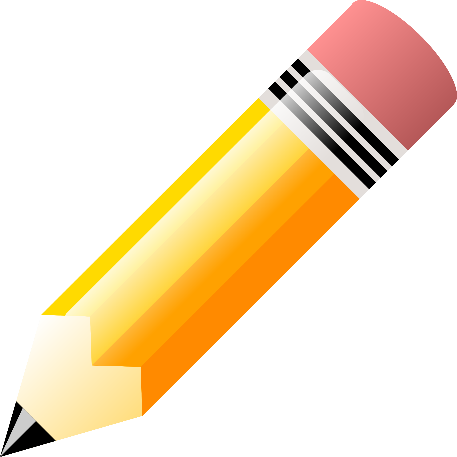 How to live out one’s faith in Jesus Christ, being a doer and not just a hearer of the Word. Believers are not saved by good works, they are saved for good works.
[Speaker Notes: MAIN POINT
How to live out one’s faith in Jesus Christ, being a doer and not just a hearer of the Word. Believers are not saved by good works, they are saved for good works.]
Faith and Works
Good works are not a substitute for faith (Paul)
Good works are the result of faith (James)
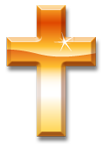 Salvation
[Speaker Notes: Good works are not a substitute for faith (Paul)
Good works are the result of faith (James)
Works are a response to God’s love because of his generous grace to us.]
For Next Week
Read 
1, 2 Peter; 1, 2, 3 John and Jude
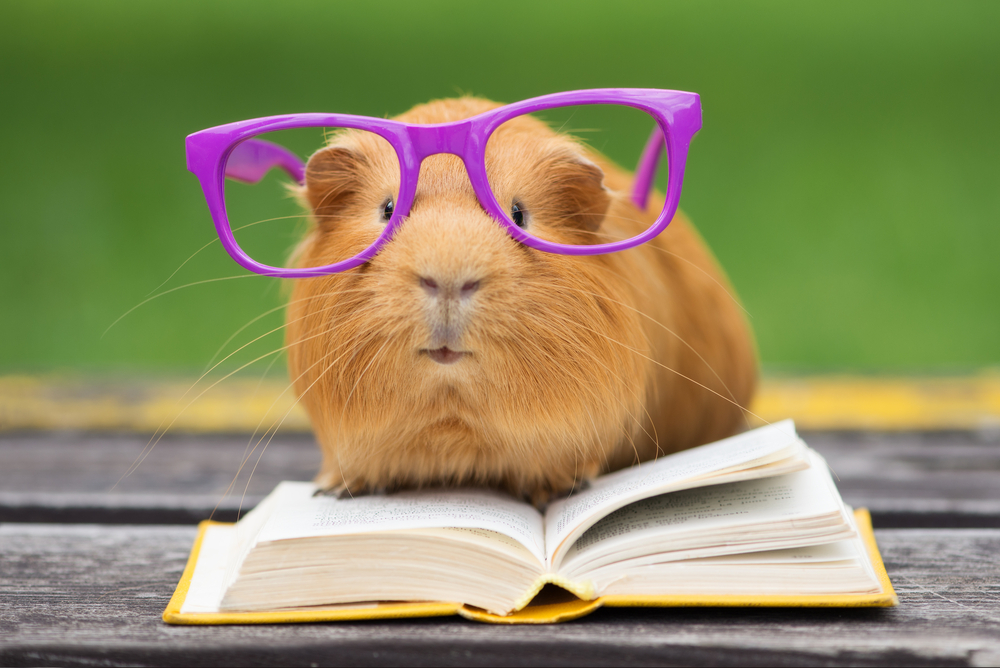 [Speaker Notes: Read 
1, 2 Peter; 1, 2, 3 John and Jude]
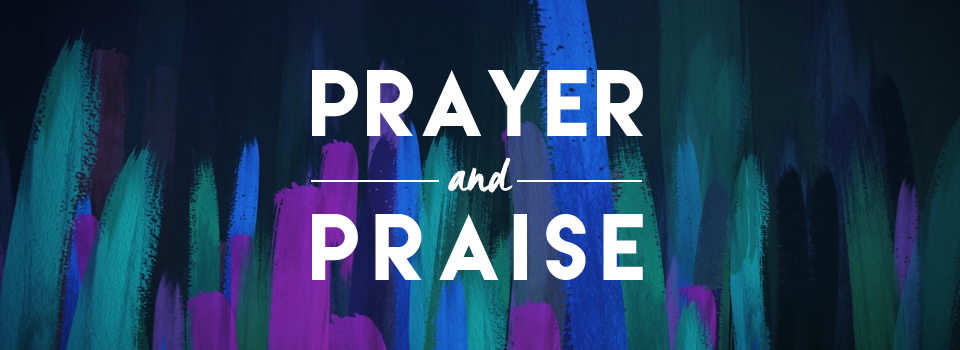 Ron Eddow